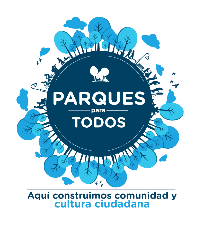 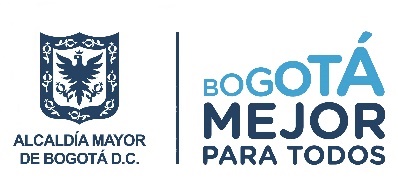 Estrategia Parques para todos
FICHA DE CARACTERIZACIÓN
1. INFORMACIÓN GENERAL
NOMBRE DEL PARQUE
FECHA
LOCALIDAD
IMÁGENES DEL PARQUE
13/06/19
Parque Altablanca
Usaquén
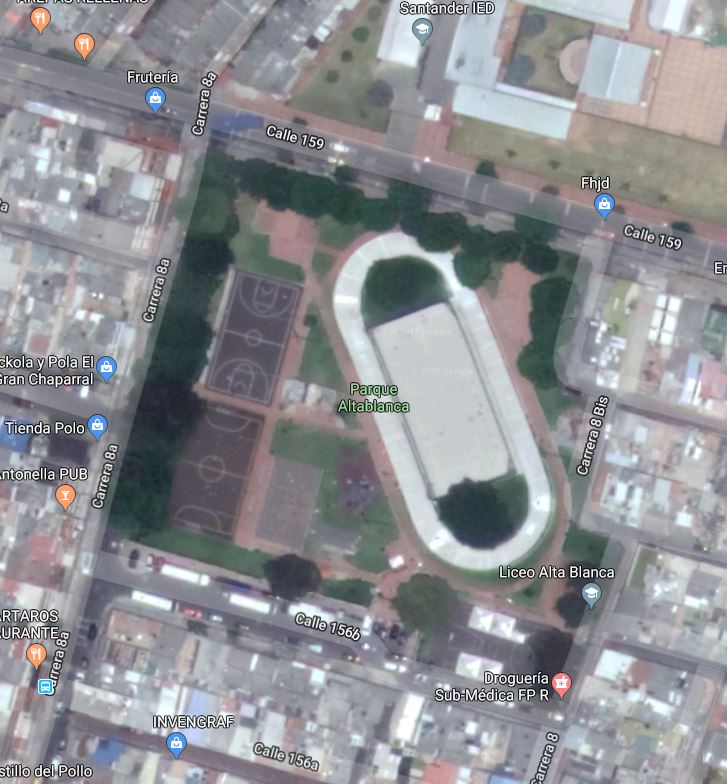 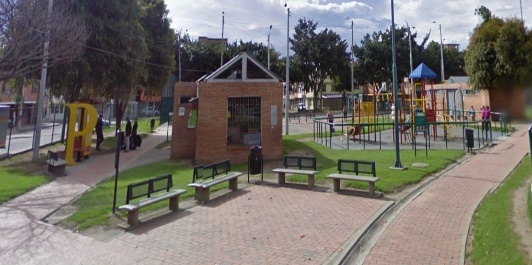 2. PARQUES ADECUADOS
ADECUACIÓN (%)2019
ENTORNOS
Percepción de la población 2018
Zonas verdes
Estado de la poda o corte
80%
100%
Residencial
100%
Aseo
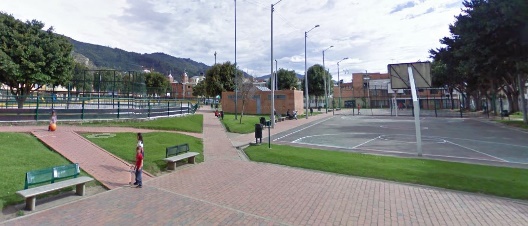 100%
Iluminación
Iluminación
100%
Colegios privados y públicos, Iglesia Barracas, Jardín Infantil
Mobiliario
80%
Mobiliario
100%
Seguridad
100%
4. PARQUES SOSTENIBLES
3. PARQUES HABITADOS
SOSTENIBILIDAD DEL PARQUE
HABITACIÓN DEL PARQUE PÚBLICO
Actores
Entidades
Personas mayores, escuelas de formación en patinaje, población en general, JAC,
SCRD, Colegios, Jardines
Estrategias para la sostenibilidad
Aspectos negativos
Ampliación del horario del parque
Eventos comunales y distritales
Creación de campañas de cuidado del parque
Generar actividades nocturnas
La prohibición del ingreso de mascotas
Aspectos positivos
Es un parque que cuenta con una administración, esta cerrado, tiene vigilancia, en excelente estado.
Mayor afluencia e interacción entre la comunidad.
PPP con lecturas al parque
Estrategias para la memoria social
Creación de ejercicios de poligrafía social